Проект «Школьный двор –территория радости»
МБОУ «Верхнелузинская ООШ»
   Руководитель проекта:
Низамутдинова  Г.Д.
Что такое школа? Это - дети,Яркие созвездия надежды.Что такое школа? Путь тернистыйВ океанах творчества безбрежных
Что такое школа? Это - мудростьОпытных и честных педагогов.Мир открытий, полный взрослых истин,В жизнь зовет от школьного порога
Жизнь каждого из нас начинается со школьного двора, со школы долгое время она служит нам защитой, очагом, опорой, центром нравственного, эстетического и физического воспитания. Это наш быт, а с ним и стиль, образ жизни. Процесс благоустройства и озеленения пришкольной территории очень важный и ответственный.  Сейчас мы решили облагородить территорию школы, сделать ее более красивой, когда станем взрослыми мы сделаем красивым наш город.
Цель проекта:
Формирование экологической культуры, трудолюбия, активной жизненной позиции, как ведущего качества.
Воспитание разносторонне компетентной, социализированной личности, способной легко адаптироваться в современном обществе.
Задачи
Развитие инициативы и творчества школьников.
Преобразование и благоустройство пришкольной территории.
Установление общения через реализацию творческих находок участников проекта.
Воспитание у школьников эстетического отношения к окружающему миру.
Актуальность проекта
Облагородить территорию школы, сделать ее более    красивой
План территории школы глазами учеников.
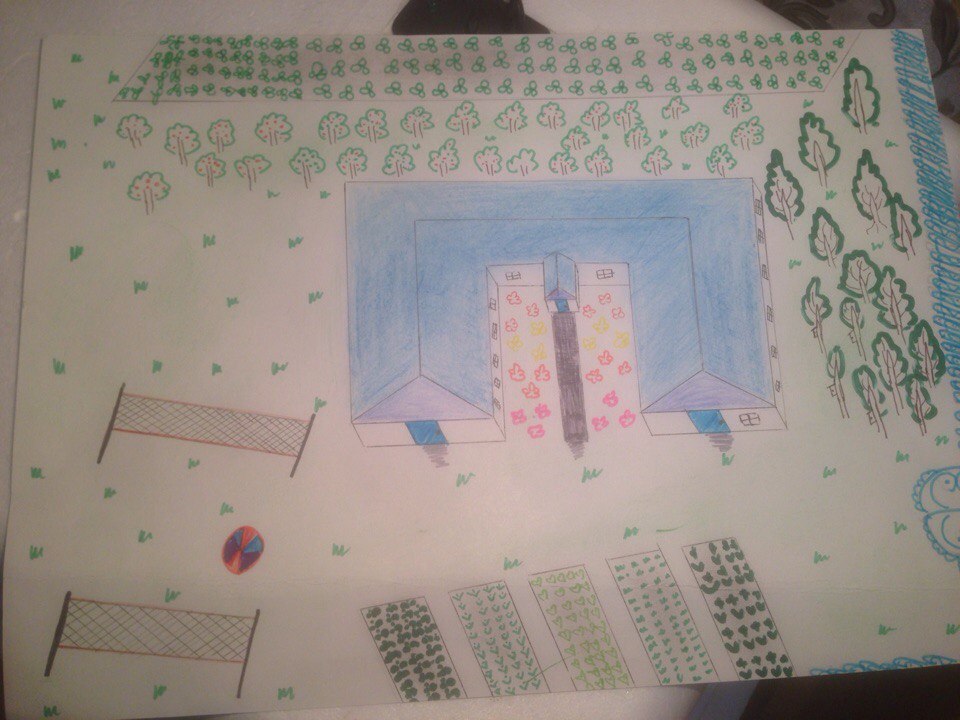 Для реализации проекта необходимо:
Сформировать творческие группы (1-4,5-7,8 классы)
Обозначить «зоны действий» для этих групп.
Изыскать возможности материального обеспечения для выполнения проекта.
Разработать варианты дизайна ландшафтного озеленения территории школы.
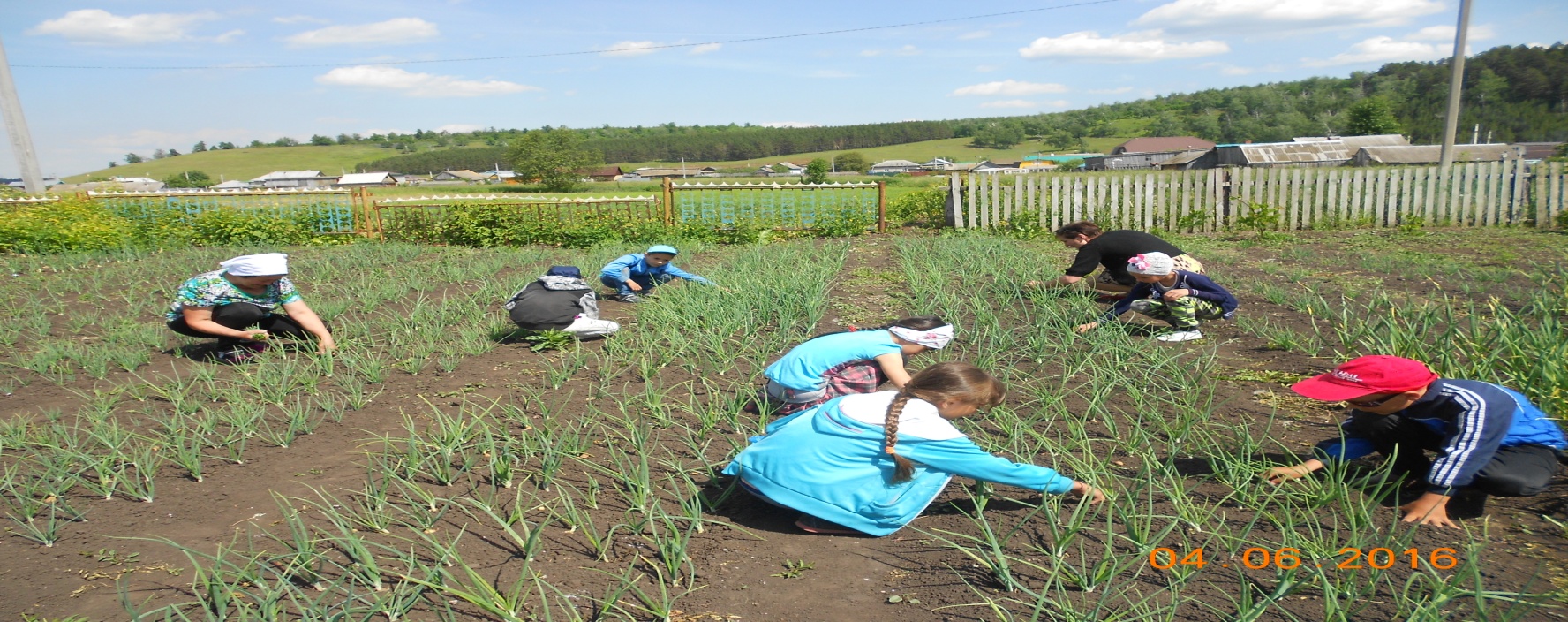 Этапы реализации проекта
План мероприятий практического этапа
Акция благоустройства и озеленения традиционно проходит в школе каждый год  . В ней участвуют учителя,    ученики 1-9 классов, персонал школы.
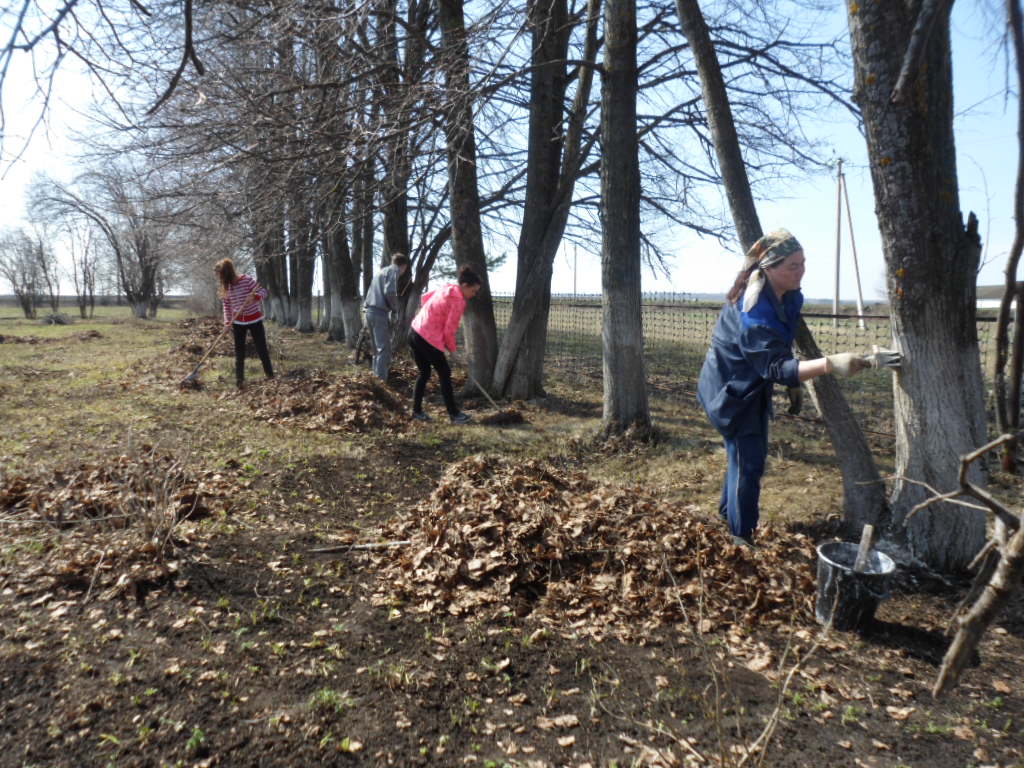 Операция «Скворечник и акция «Встречаем крылатых гостей» в школе проходят ежегодно – участники 1-9 классы
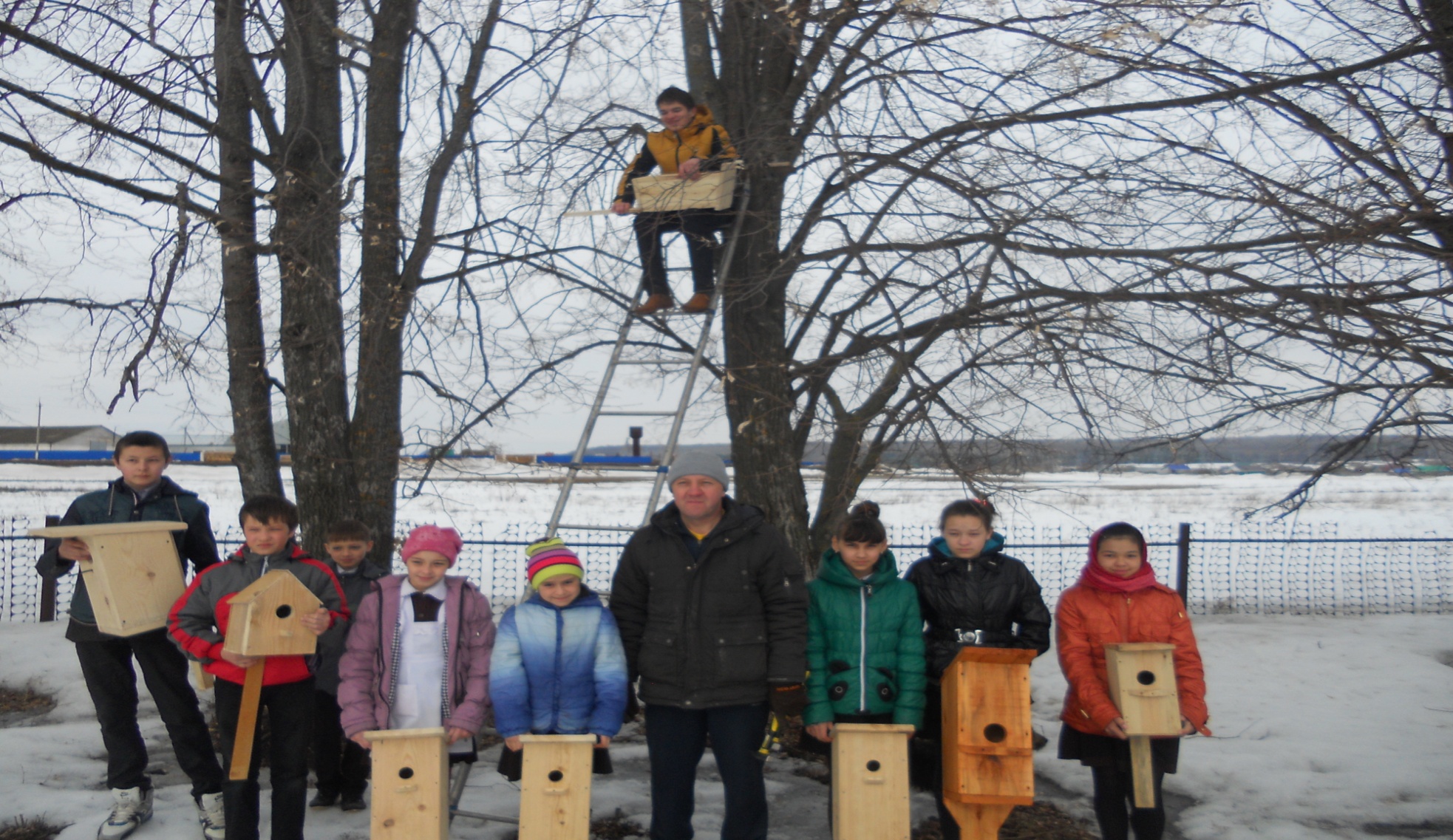 Операция «Посади дерево»
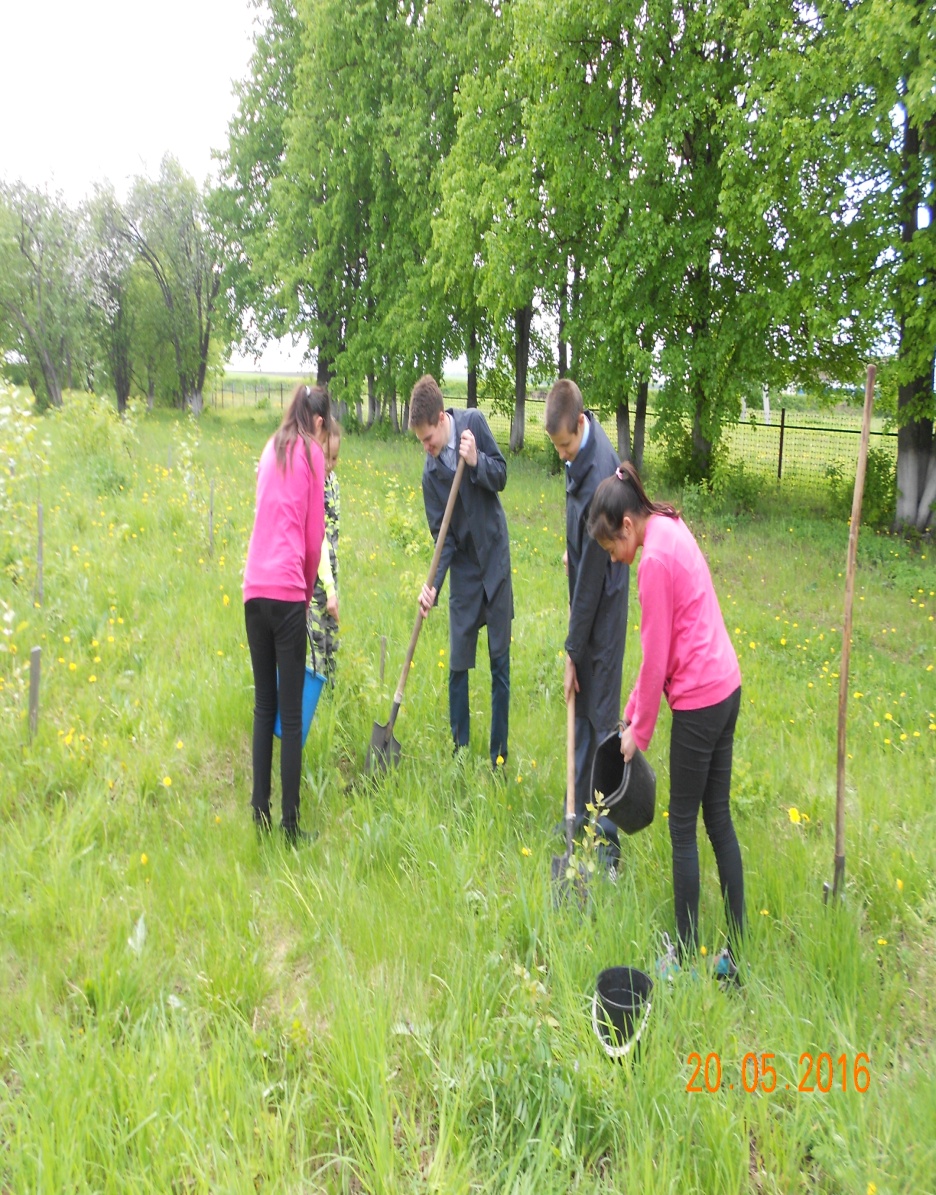 Уборка территории яблоневого сада
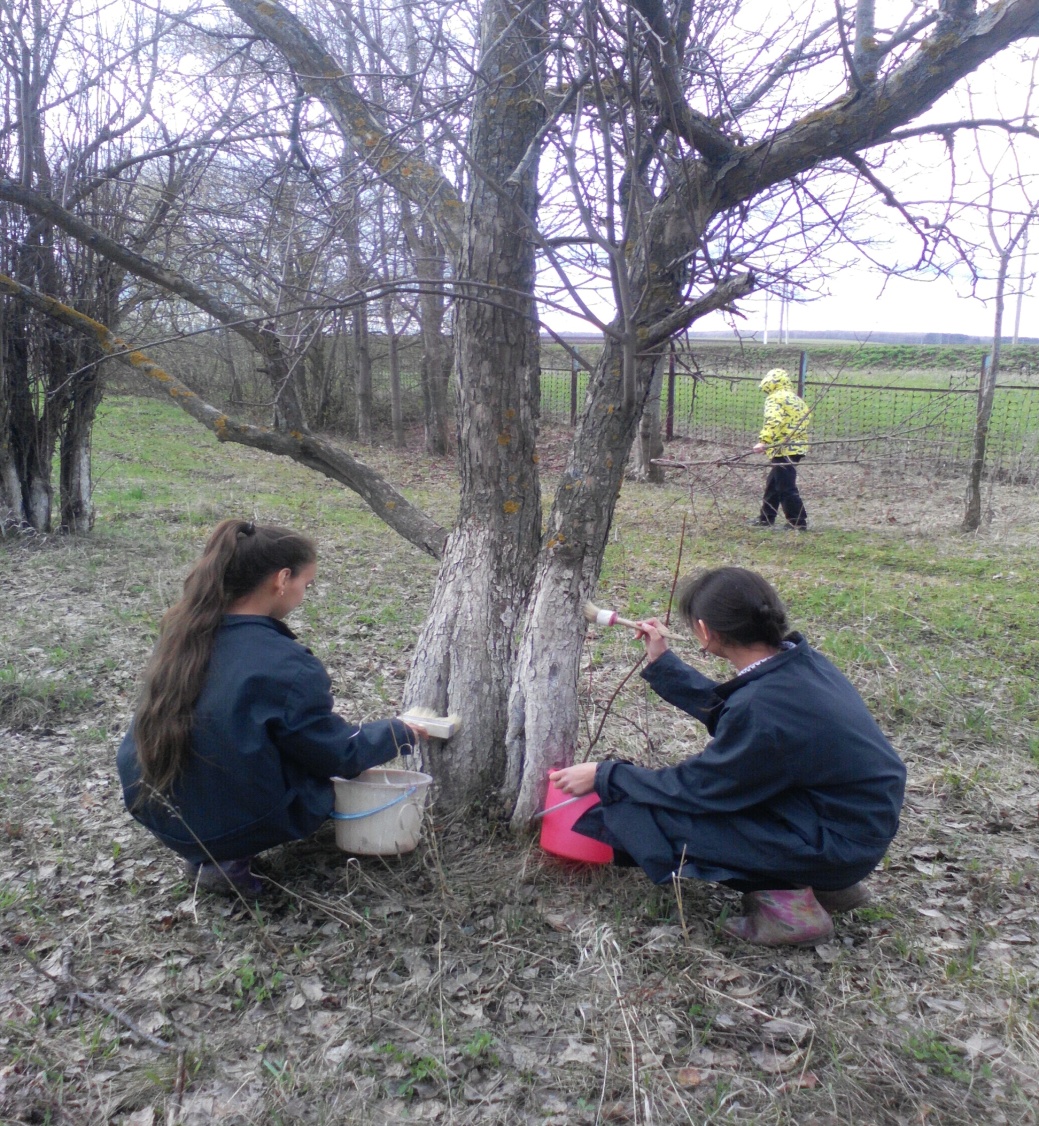 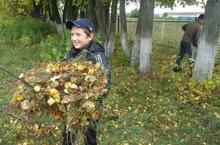 Идеи благоустройства территории школы.
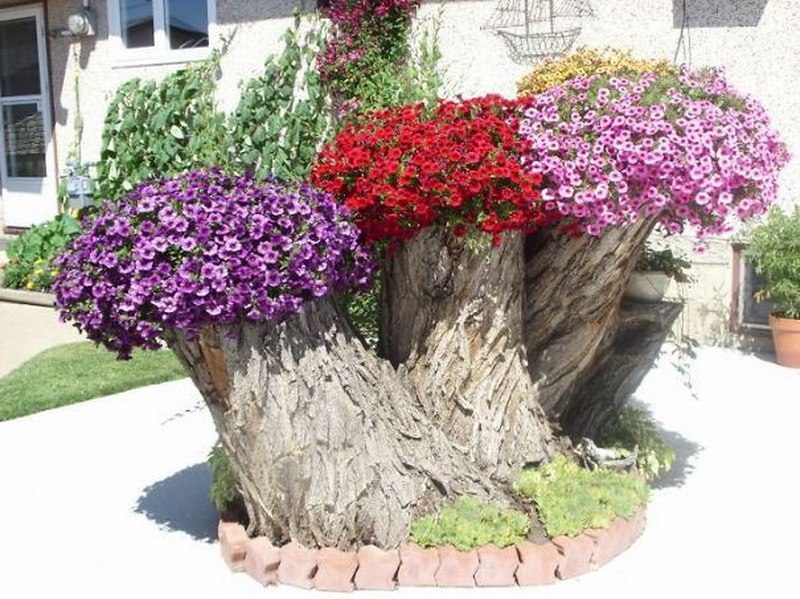 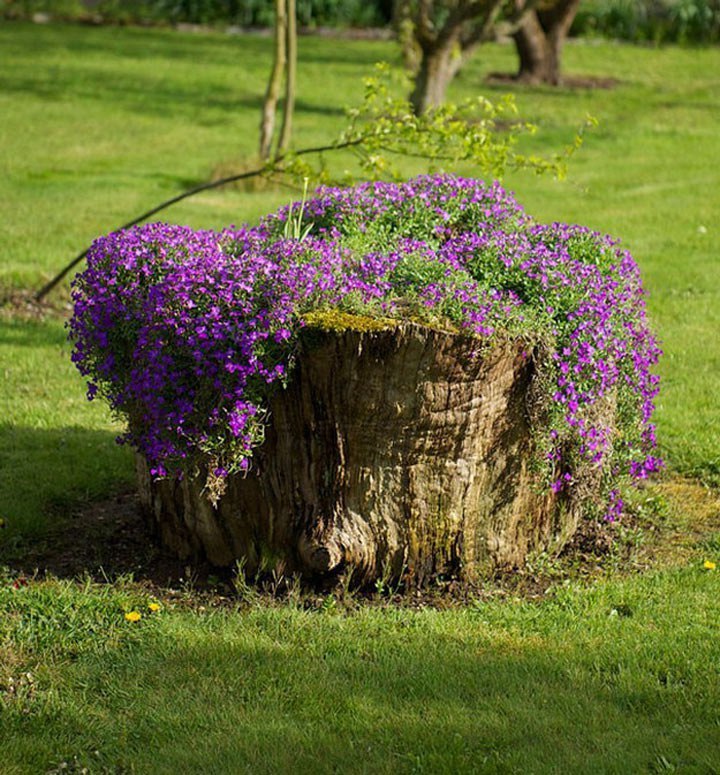 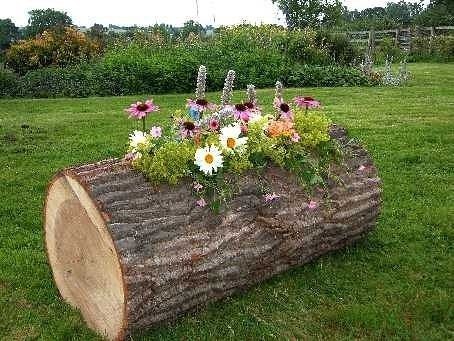 Ожидаемый результат
Работа по озеленению школы даст учащимся необходимые навыки по уходу за растениями; укрепит связи биологических наук с практикой; ребята научатся понимать и ценить прекрасное
Участвуя в проекте, мы не только открываем новые возможности дизайна территории, но и попробуем самостоятельно найти наиболее гармоничное решение проблемы озеленения пришкольной территории
Участники  проекта
учителя школы
учащиеся  школы с 1 по 9 класс
родители
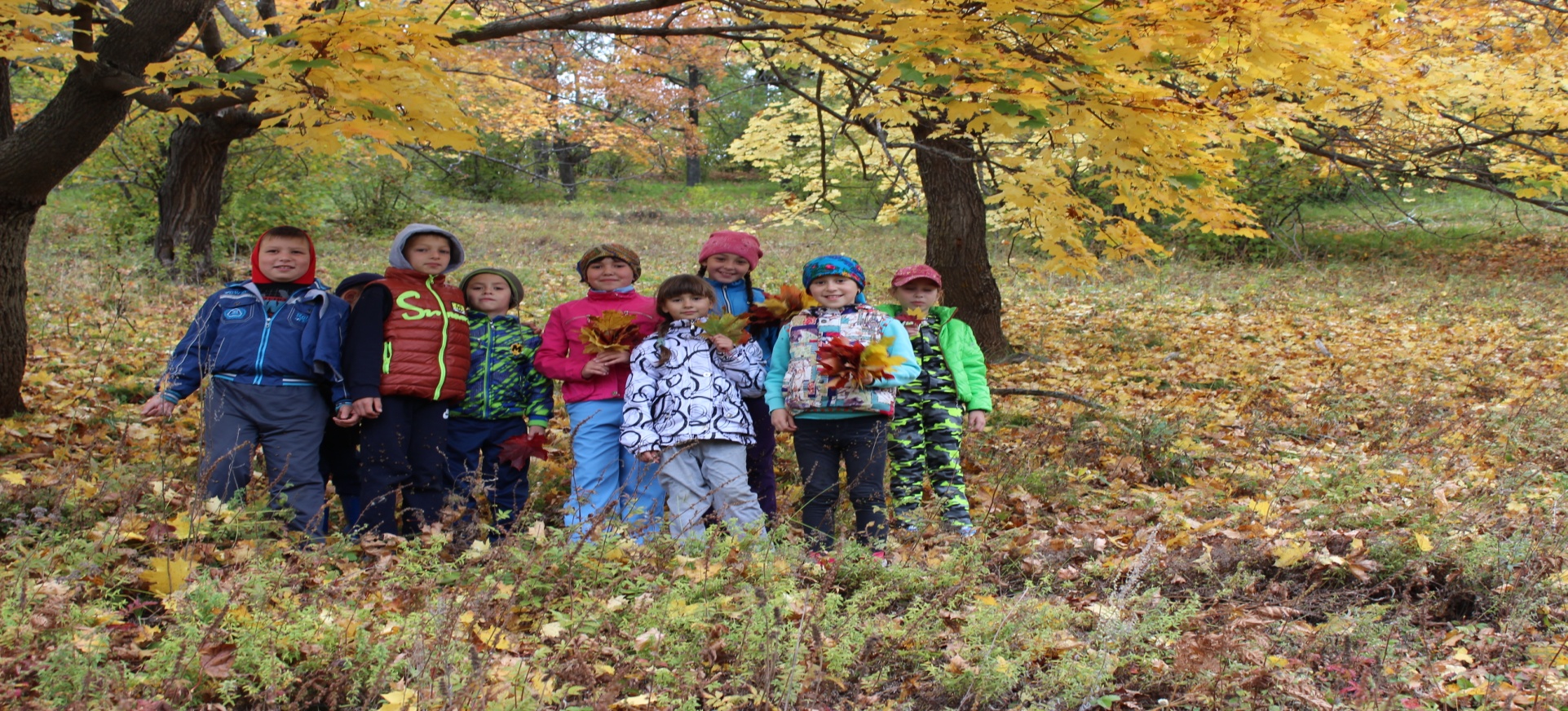 Чтобы школа стала наша краше, Мы должны приложить все усилия наши.
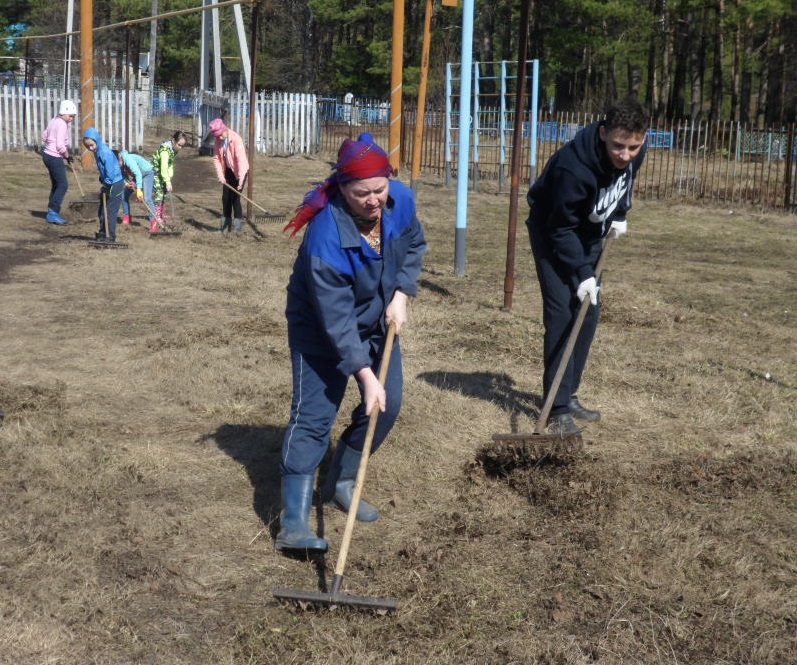